СВОЙСТВА И ПРИЗНАКИ ВОДЫ
ВТОРАЯ МЛАДШАЯ ГРУППА 
МИШАРИНА Л.М.
«Какой вкус у воды?» 
Перед опытом спросите ребенка, какого вкуса вода. После этого дайте малышу попробовать простую кипяченую воду. Затем в одном стакане растворить немного сахара, а в другом стакане – соль и  дать ребенку попробовать.
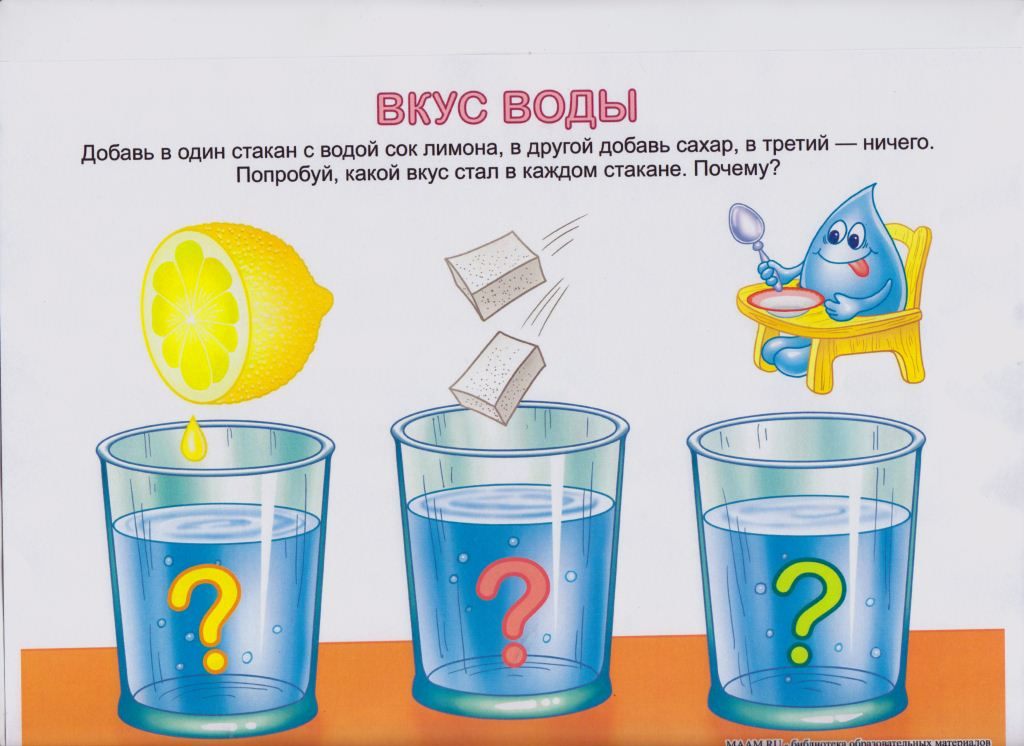 «Почему вода прозрачная?» Оборудование. 2  прозрачных стакана с водой, с молоком , чайная ложка.Попросите ребенка опустить ложку  в стакан с водой  и с молоком.Затем рассмотрите  с водой и находящимися в ней ракушками.Вопросы: «Что находится в этой баночке с водой?. Как ты догадался?(Предметы видны в воде). Почему ложка видна в воде? ( Вода прозрачная)».Почему  не видно ложки с  стакане с молоком?» ( Потому что молоко белым цветом).
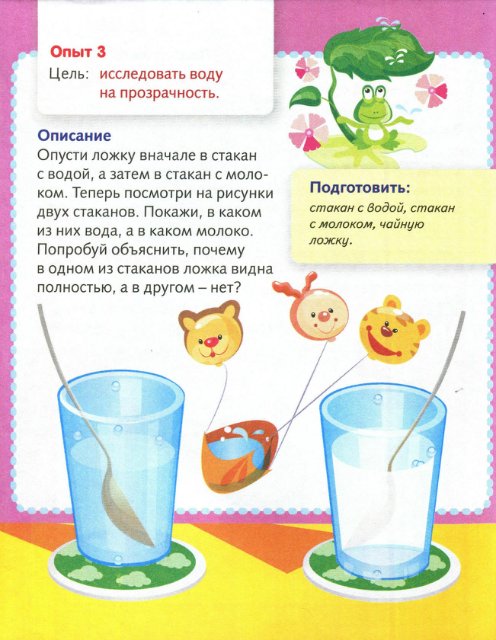 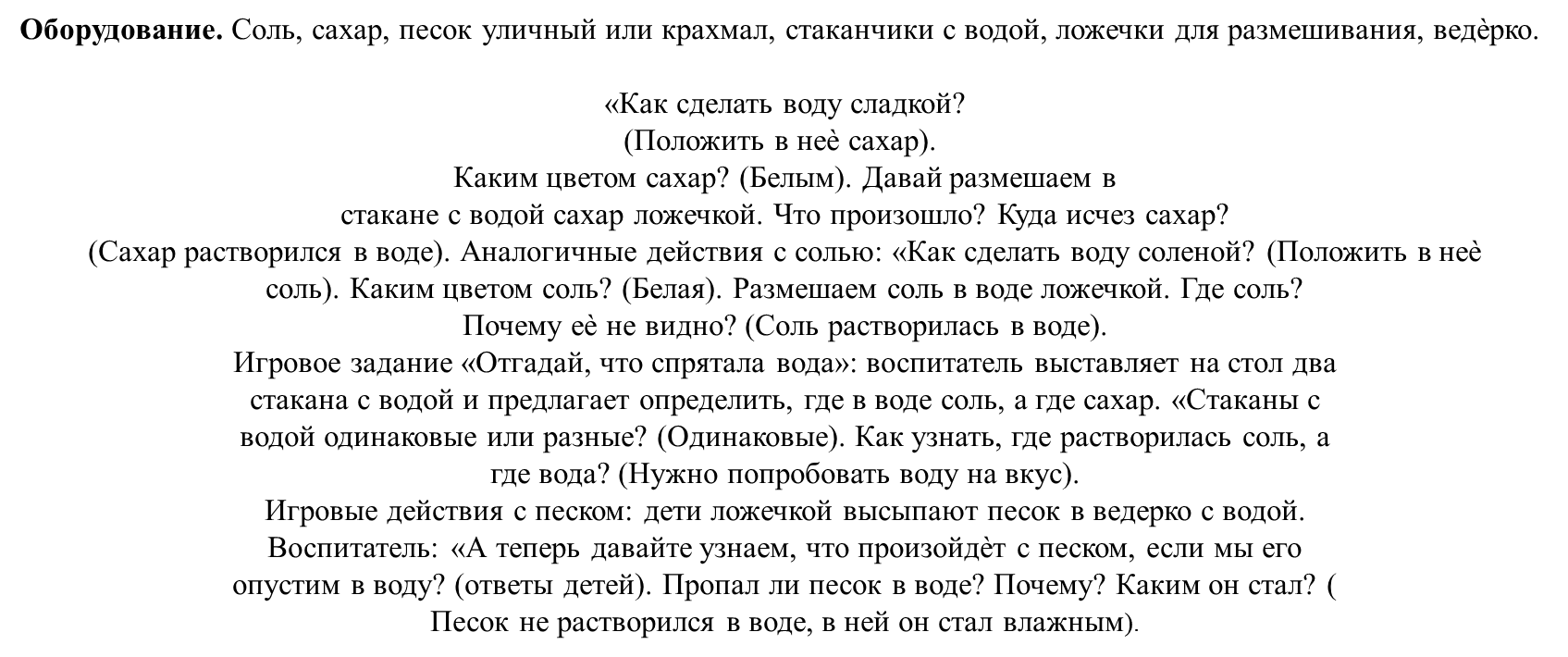 «Что растворяется в воде?»
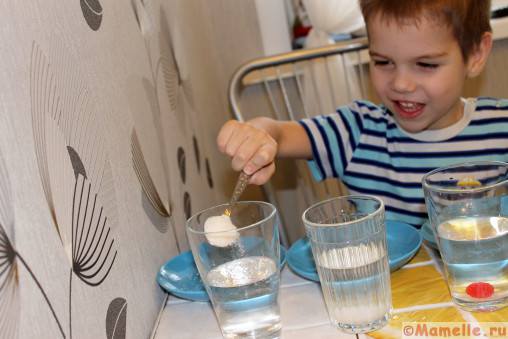